Pronunciation
[Speaker Notes: Slide 1: Introduction

As a student you will be expected to read widely and critically in order to complete the different assessments in your study program. This requires reading from different sources, understanding what you read, identifying and synthesizing key issues from various sources and seeing their link to the overall context. You also need to be critical about what you read. Being critical means to think more deeply about the information, interpret and evaluate, compare and contrast and assess the text’s credibility, purpose, relevance, currency, strengths and weaknesses. This presentation complements the ‘Reading for writing’ presentation. While the ‘Reading for writing’ presentation focused on the different stages of reading and reading critically, the ‘Reading efficiently’ presentation draws your attention to some strategies that you could use to read more efficiently.]
Overview
This workshop will address the following:

Pronunciation 
Pausing and Chunking 
Word stress
Why is pronunciation important?
Miscommunication can occur when someone:
speaks too fast
says words incorrectly
has a strong accent
hesitates too much when they speak
Activity
Read this poem aloud. What do you sound like? Does your partner understand you?
To sit in solemn silence in a dull, dark dock,In a pestilential prison, with a life-long lock,Awaiting the sensation of a short, sharp shock,From a cheap and chippy chopper on a big black block!To sit in solemn silence in a dull, dark dock,In a pestilential prison, with a life-long lock,Awaiting the sensation of a short, sharp shock,From a cheap and chippy chopper on a big black block!A dull, dark dock, a life-long lock,A short, sharp shock, a big black block!To sit in solemn silence in a pestilential prison,And awaiting the sensationFrom a cheap and chippy chopper on a big black block!
by W.S. Gilbert of Gilbert and Sullivan from The Mikado
Phonemic Chart: Sound vs Spelling
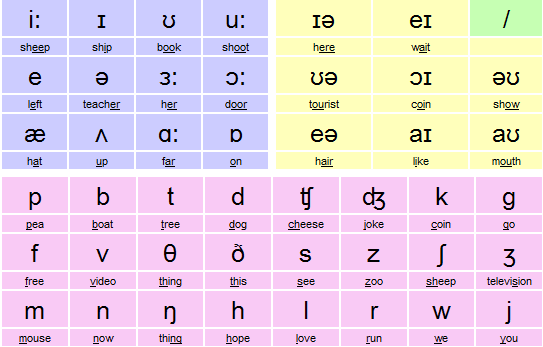 Pronunciation Activity 1
Look at the phonemic chart and say out the sounds. Have you got them right?
http://www.teachingenglish.org.uk/activities/phonemic-chart
Online Dictionary for Pronunciation
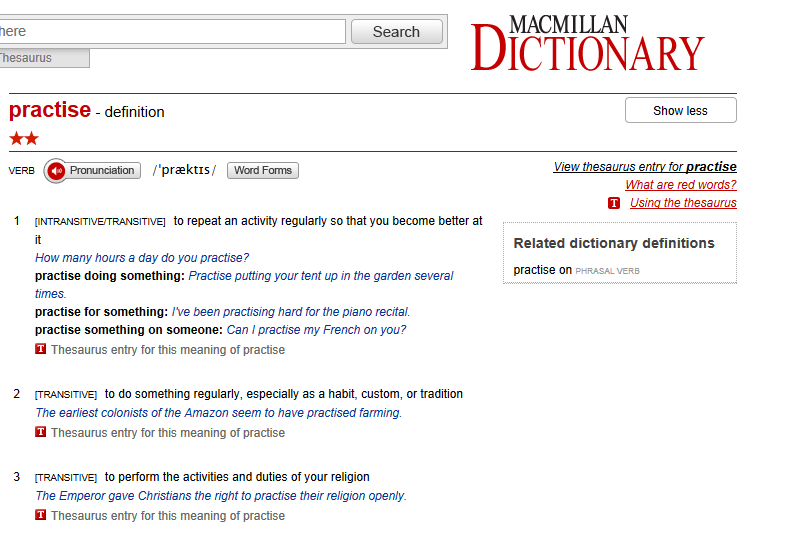 http://www.macmillandictionary.com/dictionary/british/colleague
Activity 2: Pronounce these words
Pausing and Chunking
Pauses and chunks are strategies that speakers use to communicate information in manageable bits
http://www.ssu.uts.edu.au/helps/resources/pronunciation/pausing.html
Word Stress
Stress is used in speech to highlight important information

Stress in the wrong place can cause confusion

https://www.uts.edu.au/current-students/support/helps/self-help-resources/pronunciation/stress
Word Stress: Examples
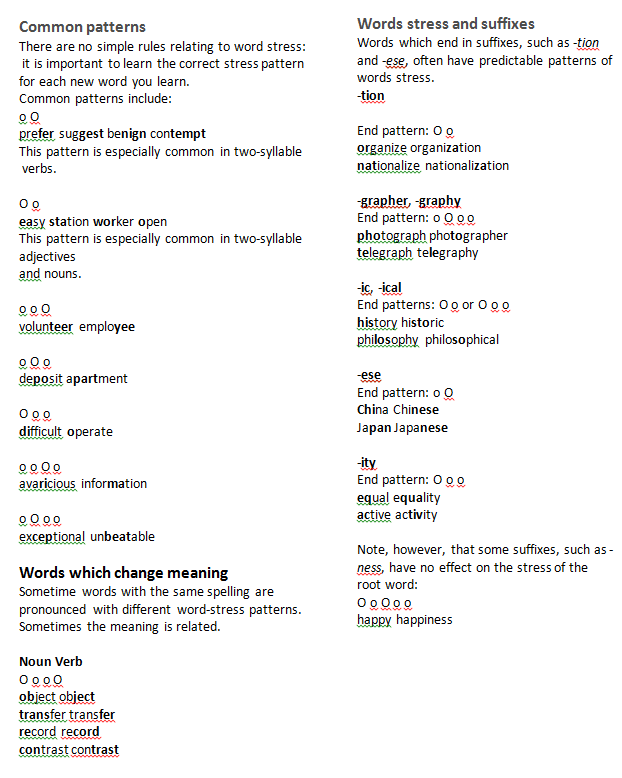 Word Stress
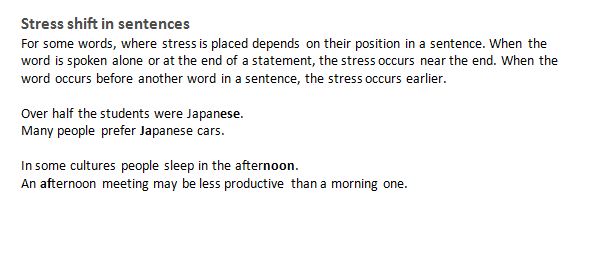 Activity: Say these words with the correct word stress
Sample Answer
Summary
Use the phonemic chart to learn how to pronounce words correctly.

Use the online dictionary to learn correct pronunciation

Learn how to apply the appropriate word stress in speech.

Practise regularly to perfect pronunciation.

Listen to proficient speakers to emulate correct pronunciation.
References
British Council 2010, Phonemic chart, viewed 12 April 2013, < http://www.teachingenglish.org.uk/activities/phonemic-chart>.
      ESL Flow n.d., Pronunciation teaching ideas for ESL teachers, viewed 12 April 2013, <http://www.eslflow.com/pronunciationlessonplans.html>.

      Underhill, A 1994, Sound foundations: learning and teaching pronunciation, Macmillan, Australia.

      University of Technology Sydney 2013, Pronunciation, viewed 10 April 2014, http://www.ssu.uts.edu.au/helps/resources/pronunciation/stress.html